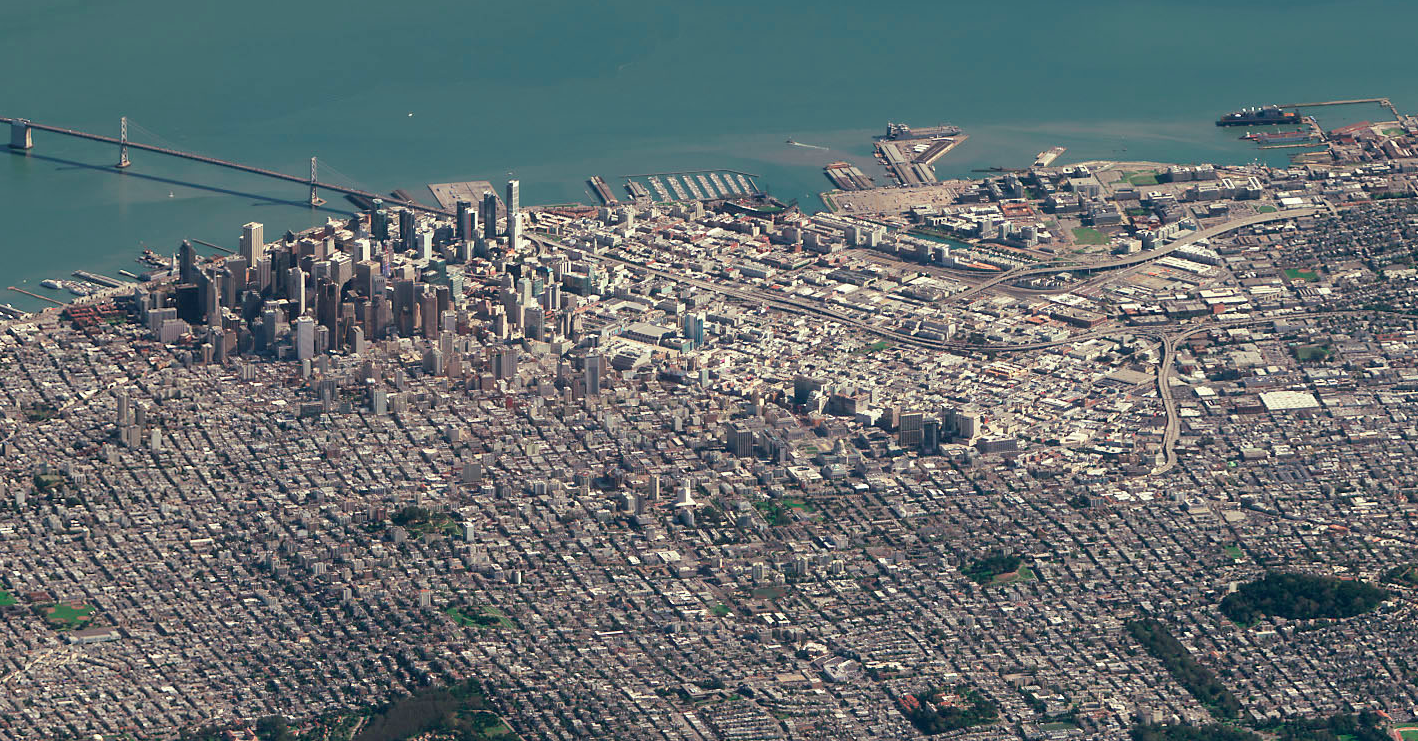 Every day, humanity creates 2.5 quintillion bytes of data
GEOINT 2016
@iheartcrowds
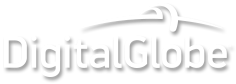 [Speaker Notes: Each potentially having a story to tell – but which ones? These are pieces of a constantly evolving puzzle – but how do they fit together? Plus consider the thousands of new ideas, companies, research projects, devices and apps, etc. arising to solve GEOINT problems every day… How do we unlock the power of this data & technology and make it serve the one mission that matters most- YOURS…]
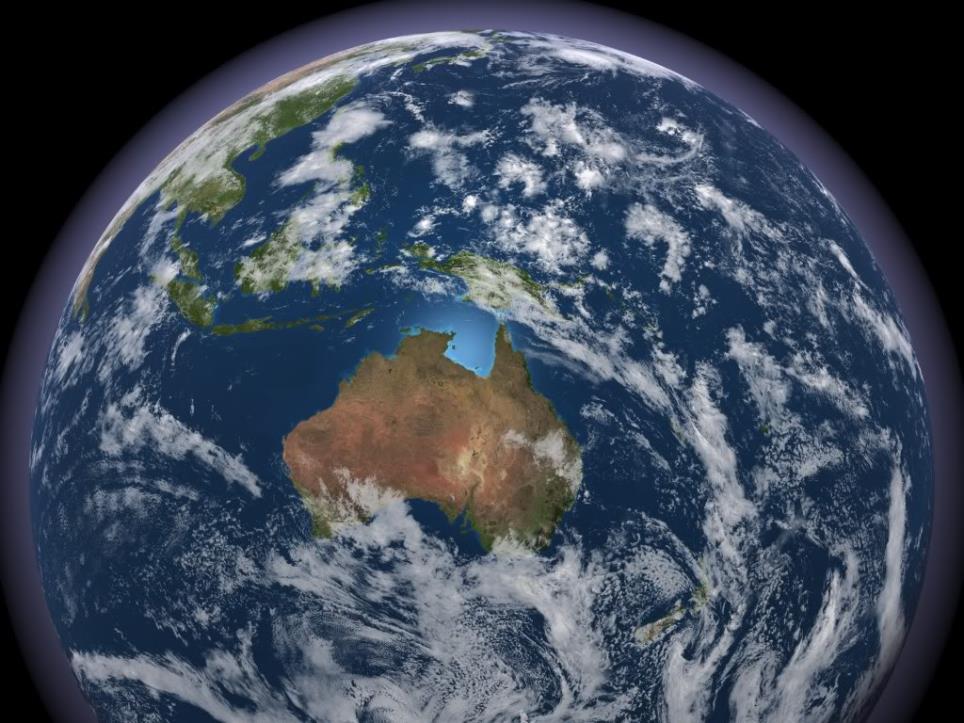 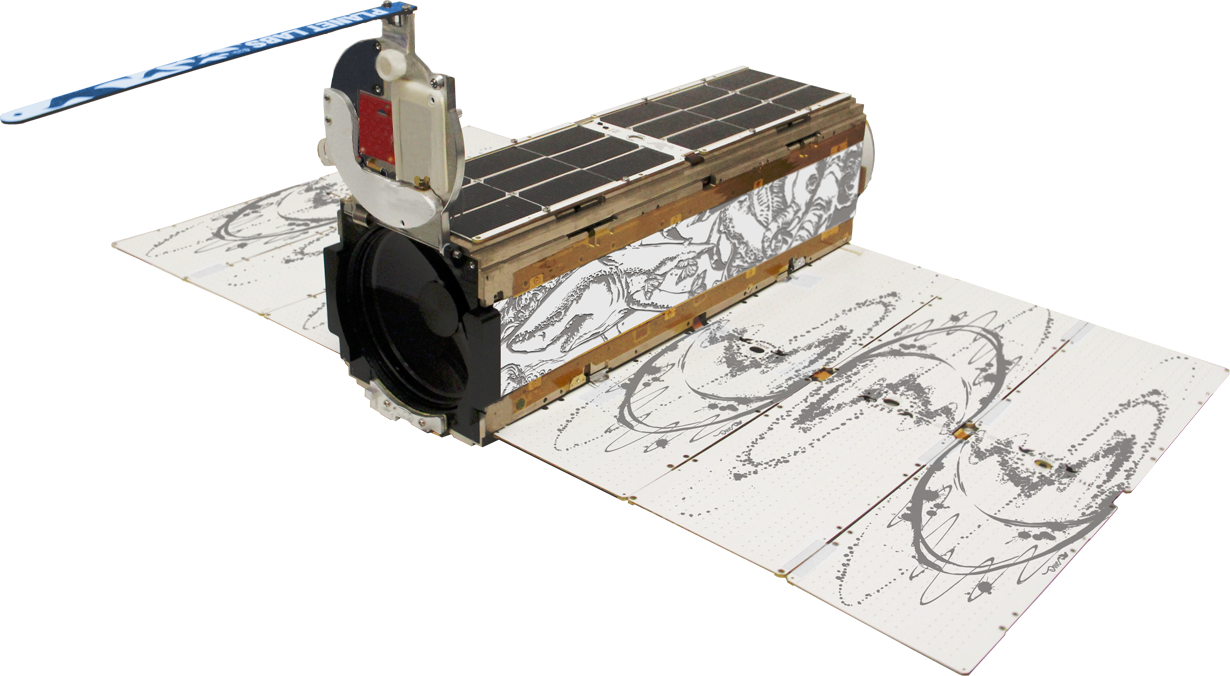 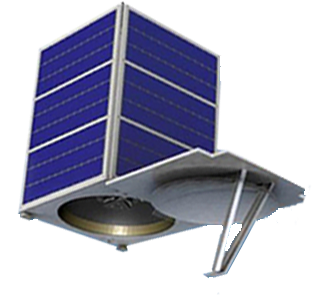 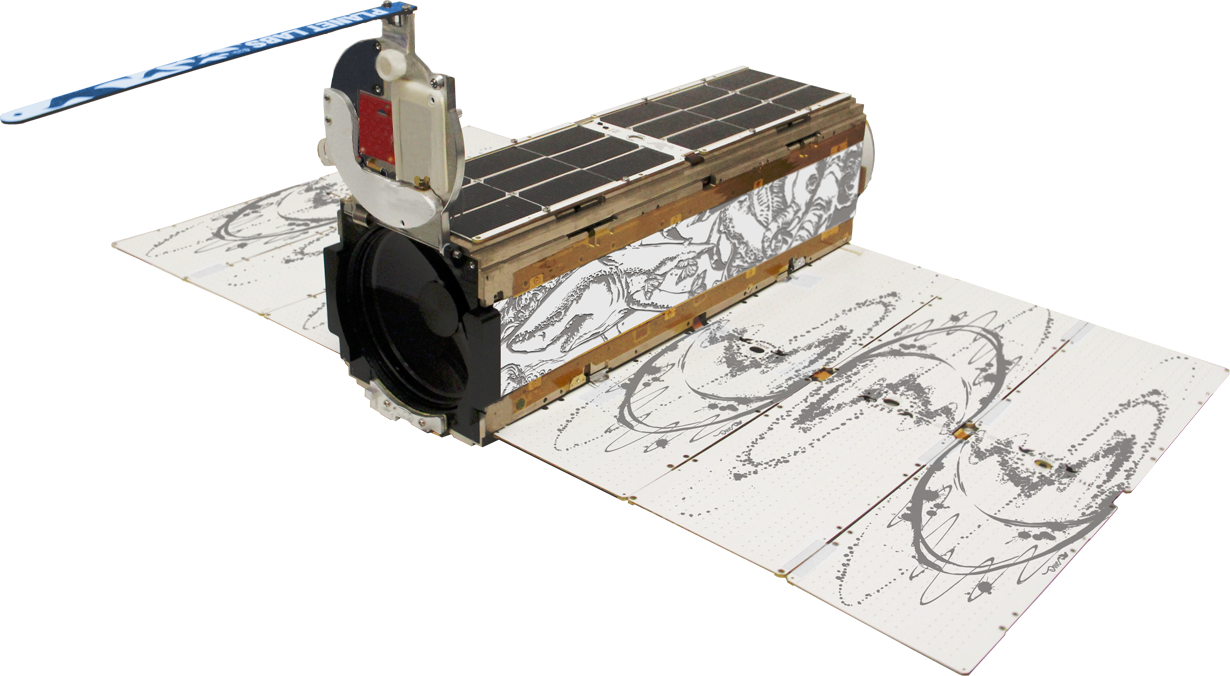 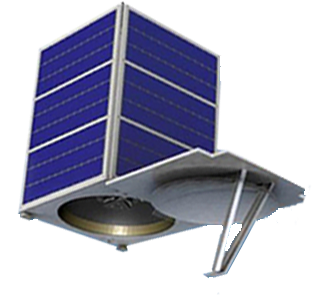 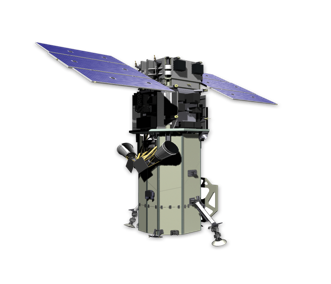 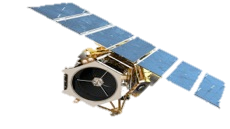 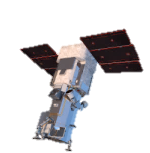 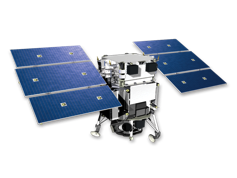 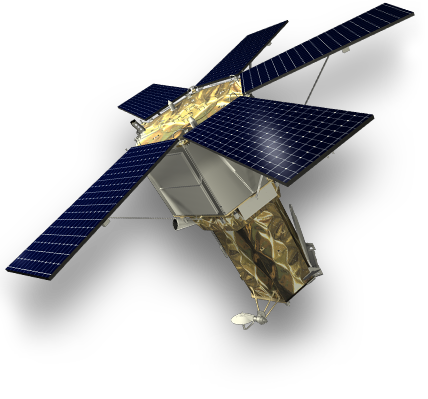 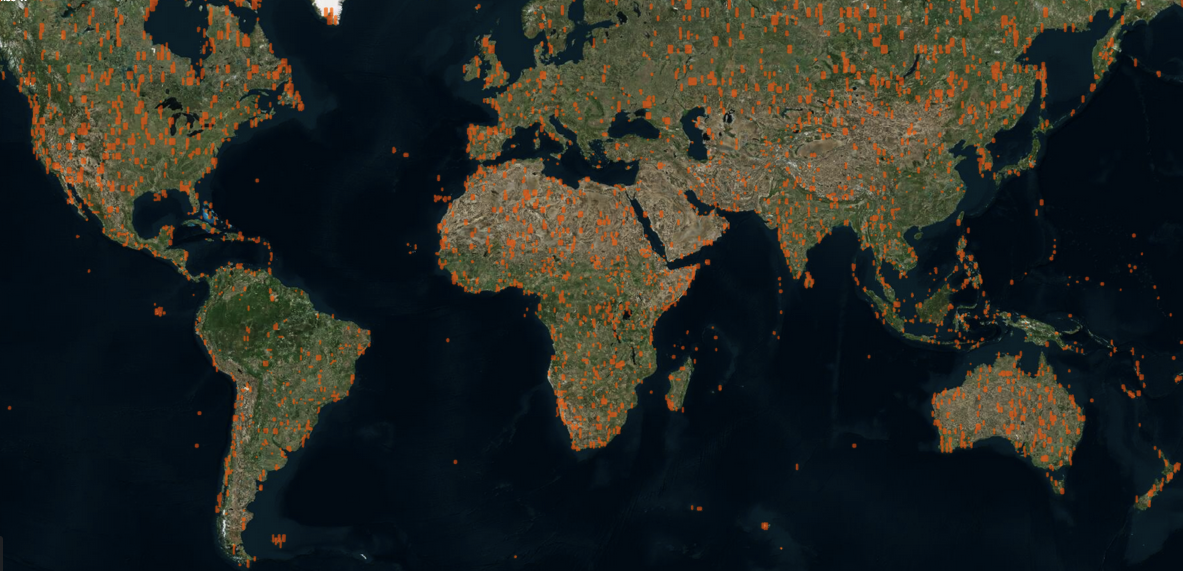 Last 3 Days
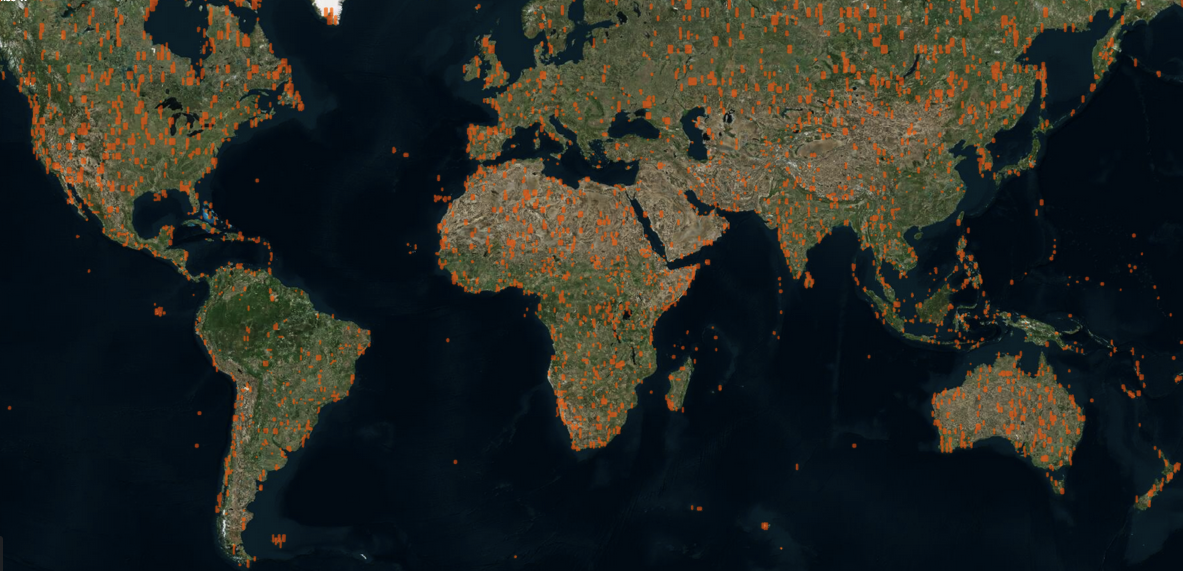 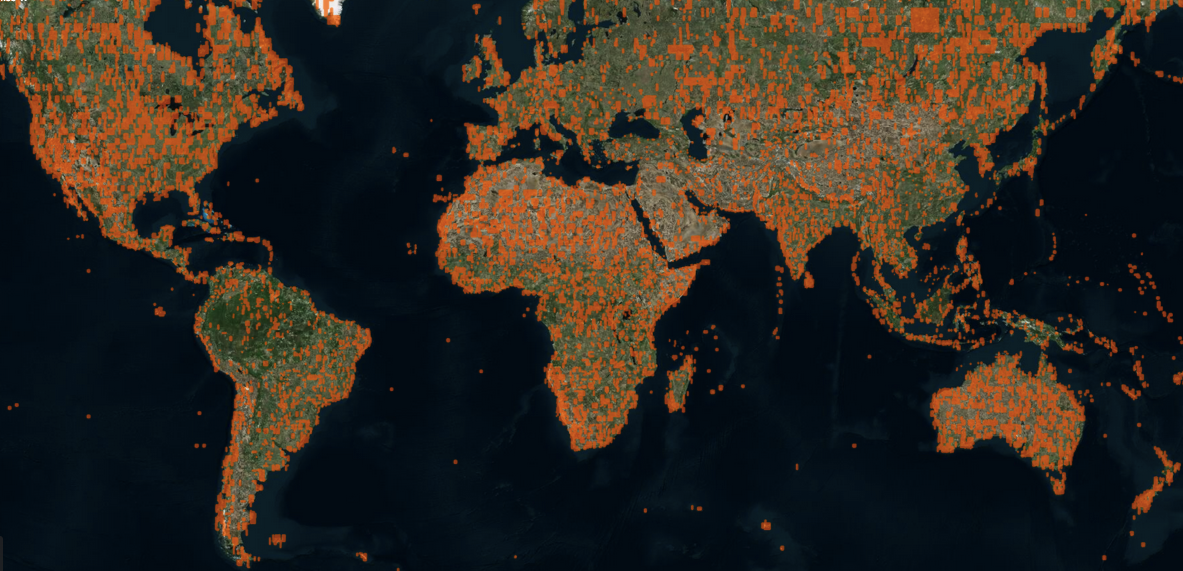 Last 14 Days
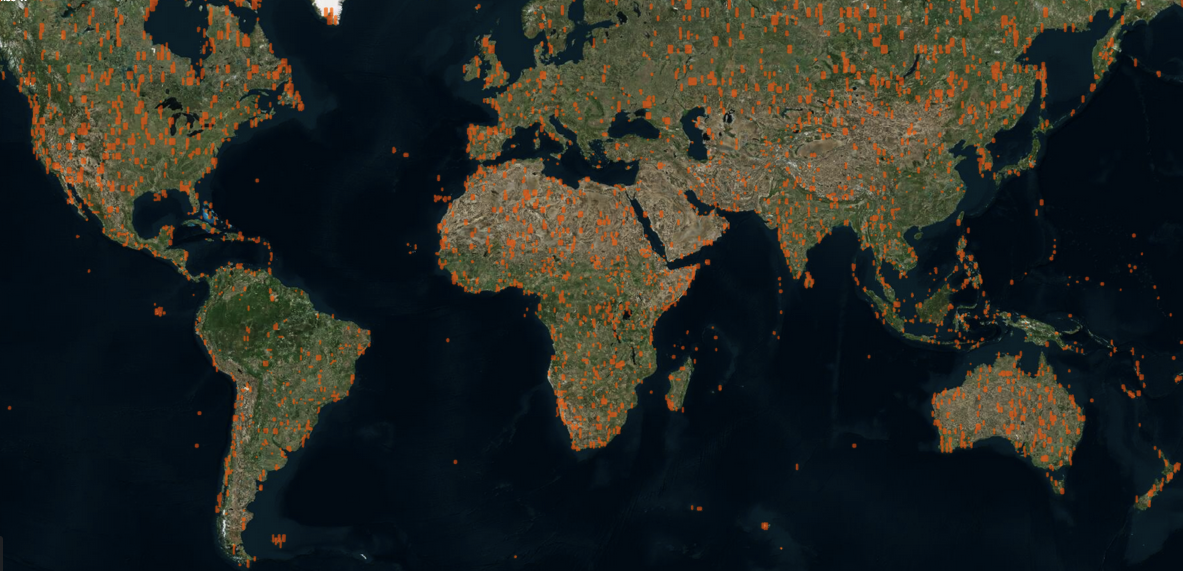 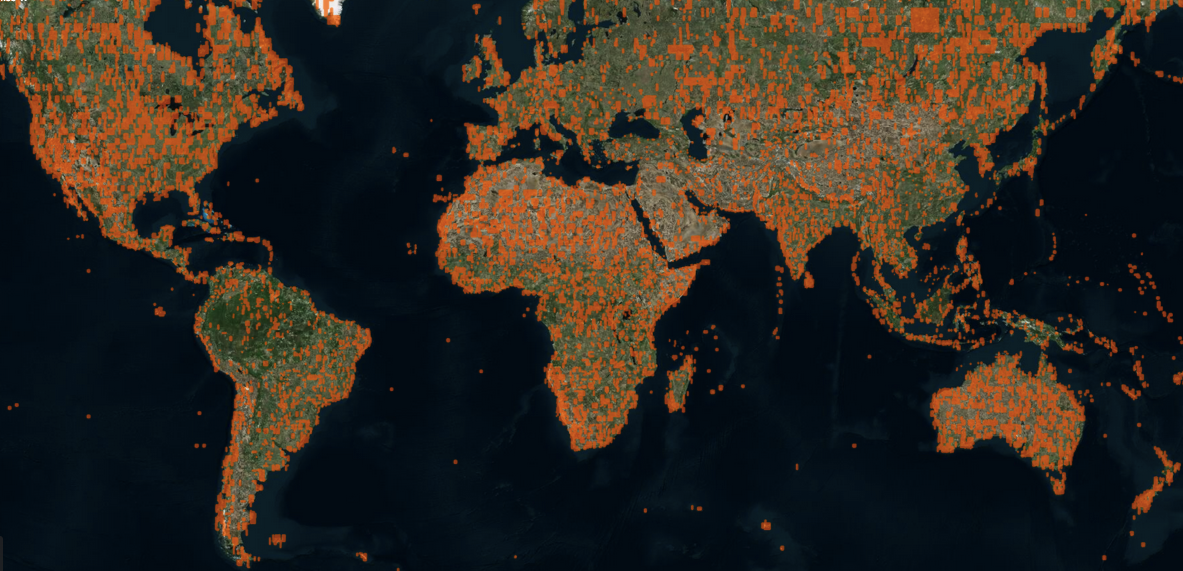 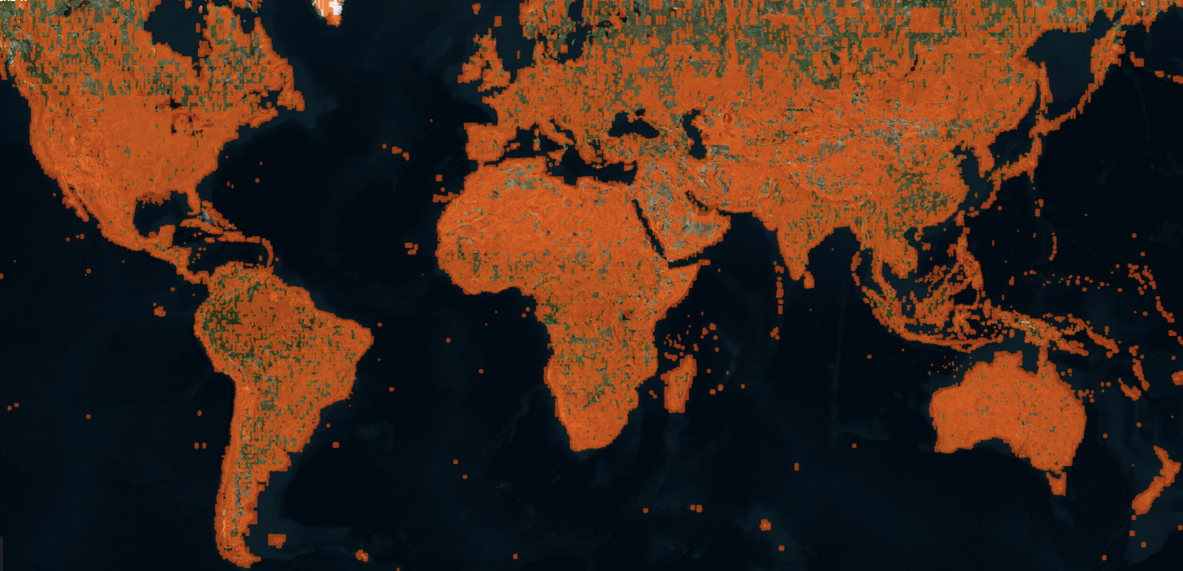 Last 3 Months
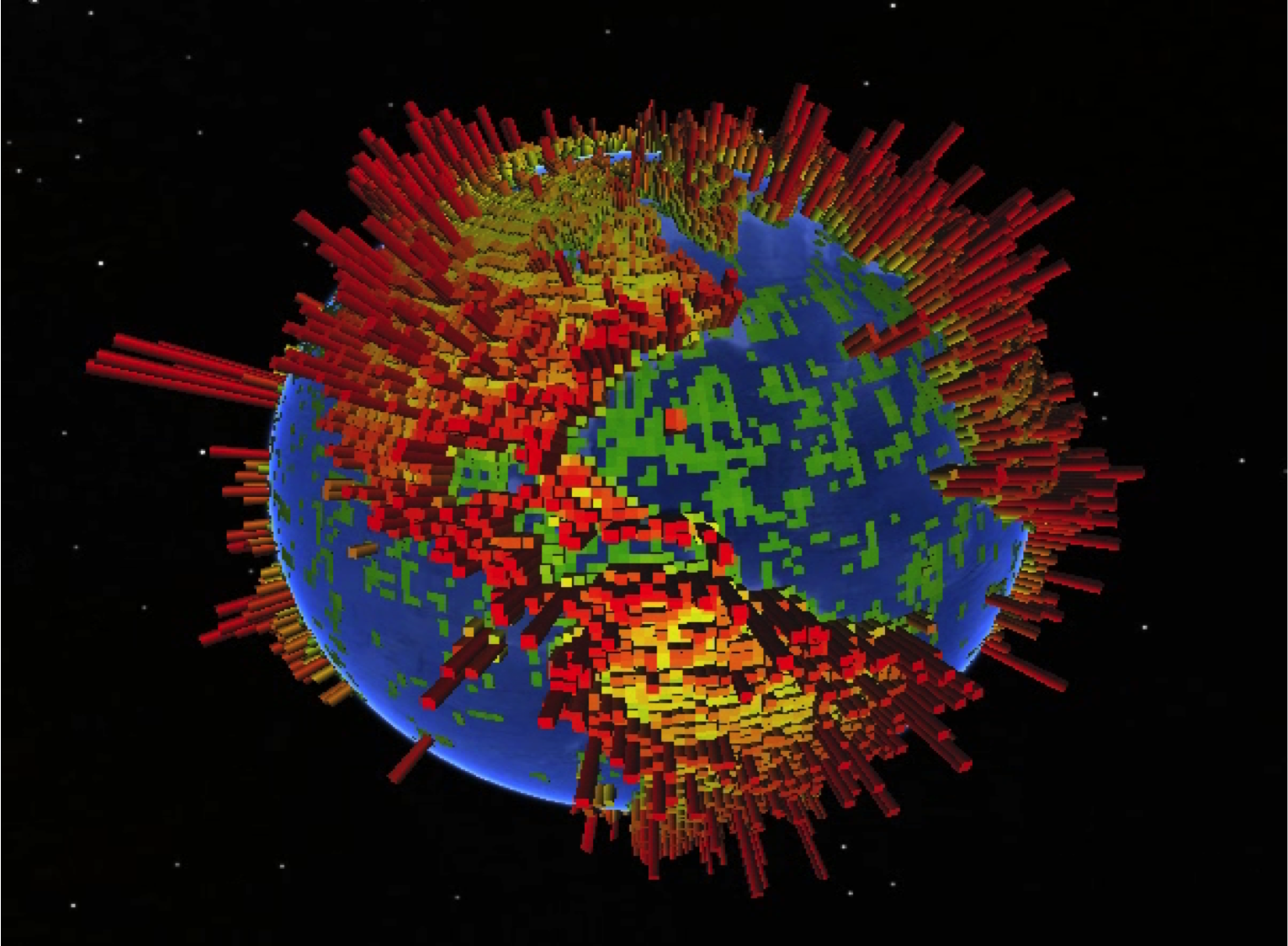 With frequent coverage of high interest areas
WorldView 3
0.3m GSD

Equivalent size
941 GB
Landsat 8 
15m GSD

Average scene size 
0.5 GB
Planet Doves
3-5m GSD

Equivalent size
16 GB
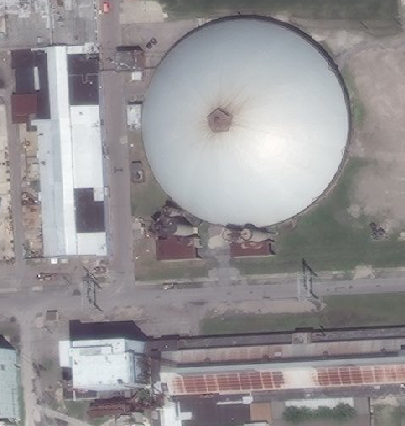 1900x size of Landsat8
60x size of PlanetLabs
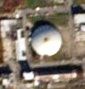 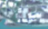 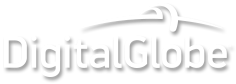 ©Landsat/USGS
* Planet Labs |http://creativecommons.org/licenses/by-sa/4.0/
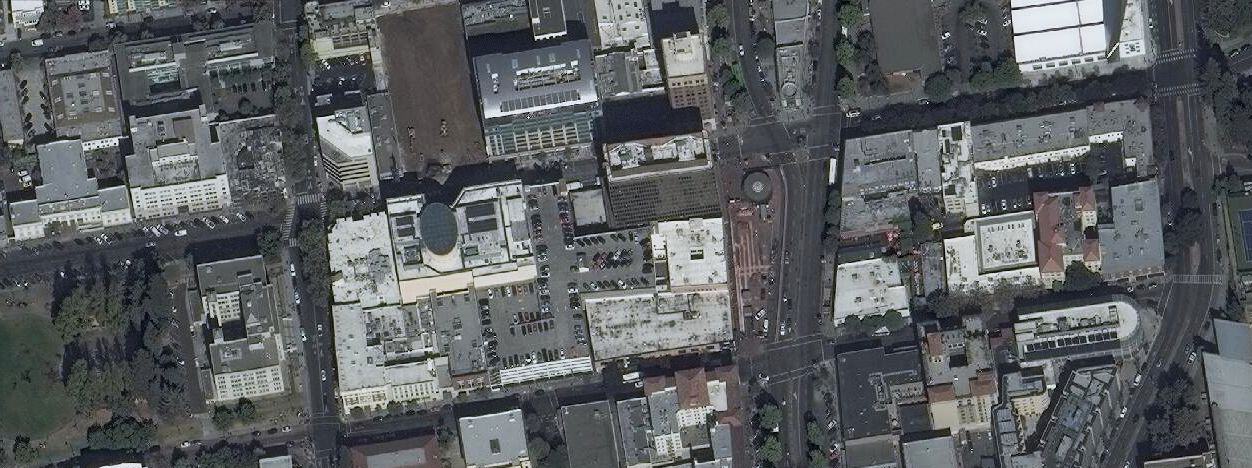 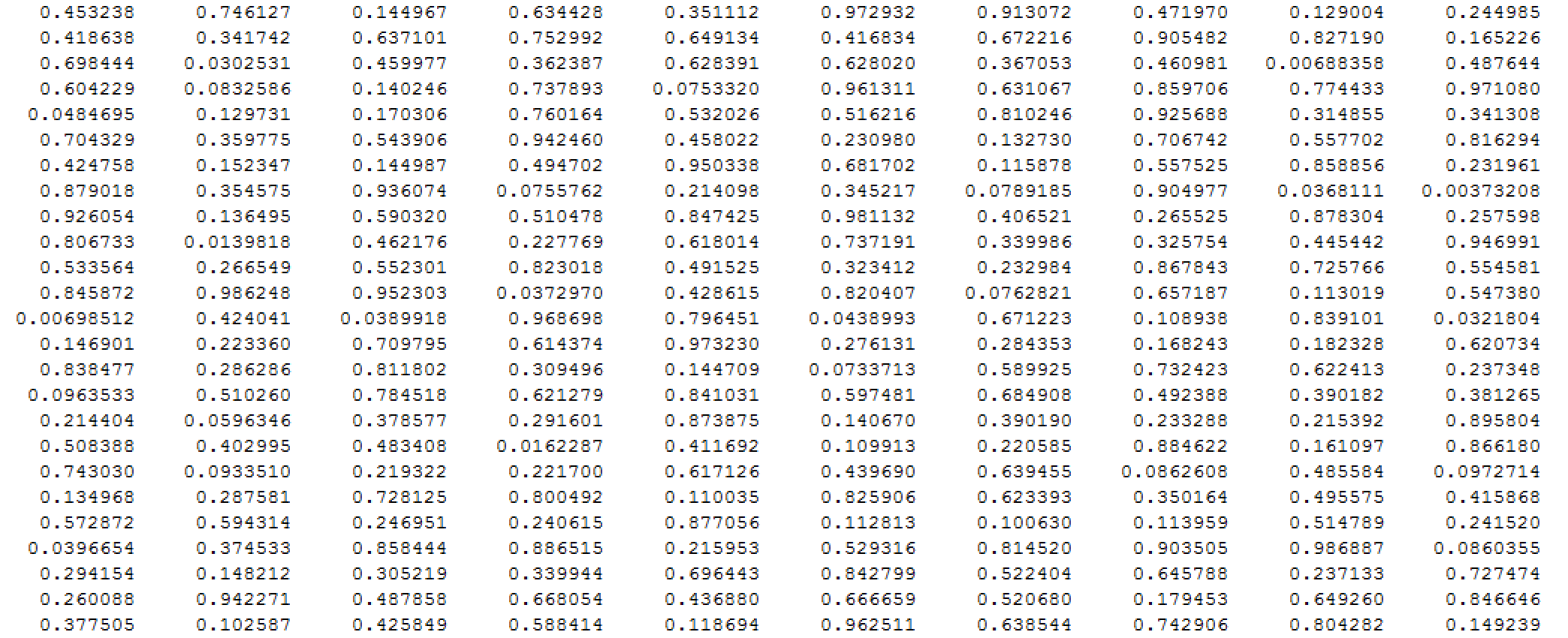 Goal: Large scale information extraction
[Speaker Notes: Where you see an image. I see data and information screaming to get out]
Challenges
Most of your time is wasted on data management & pre-processing

Model portability across regions and collections

Leveraging (and loving!) the unknown
Three trends working in our favor
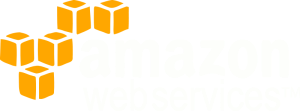 1.
[Speaker Notes: Cloud computing]
Three trends working in our favor
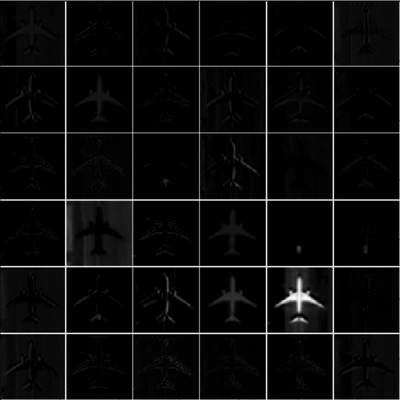 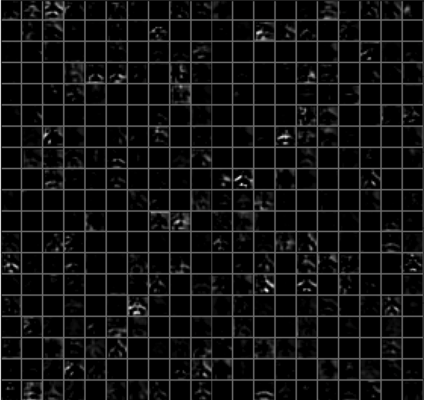 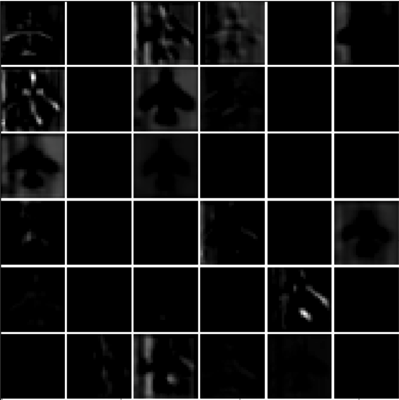 2.
hidden layer 2
hidden layer 1
hidden layer 3
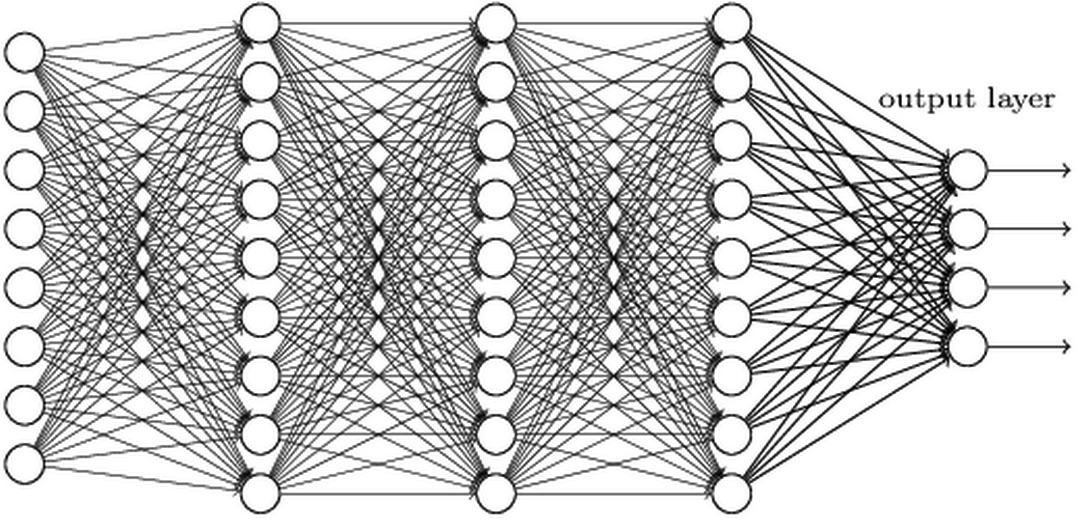 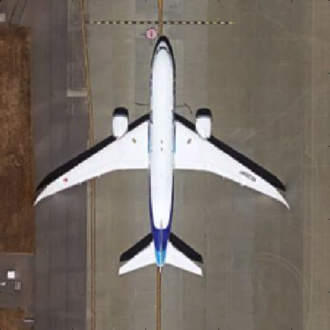 [Speaker Notes: 30 years of amazing Remote Sensing research]
Three trends working in our favor
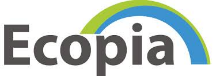 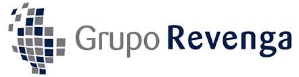 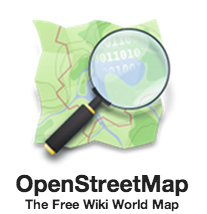 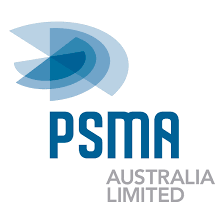 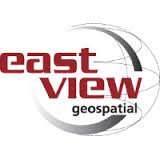 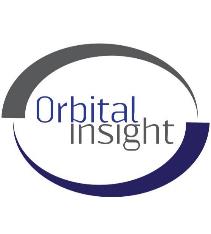 3.
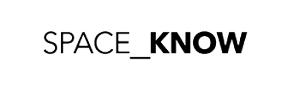 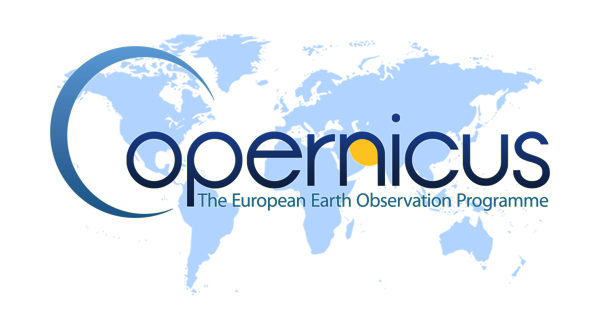 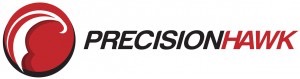 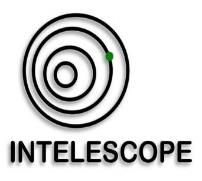 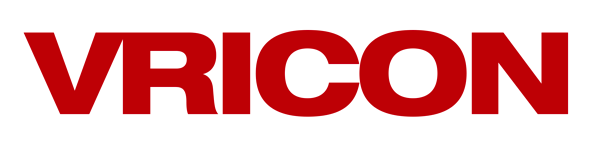 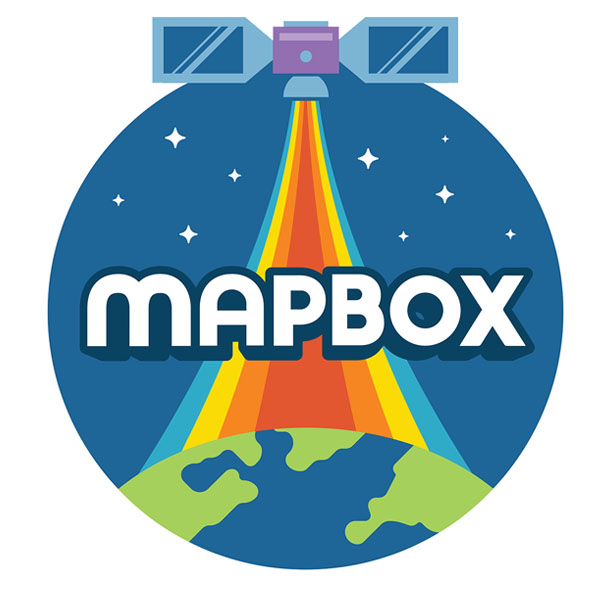 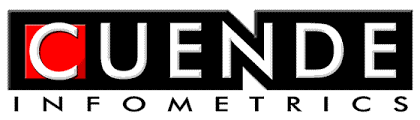 [Speaker Notes: 30 years of amazing Remote Sensing research]
GBDX
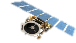 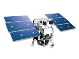 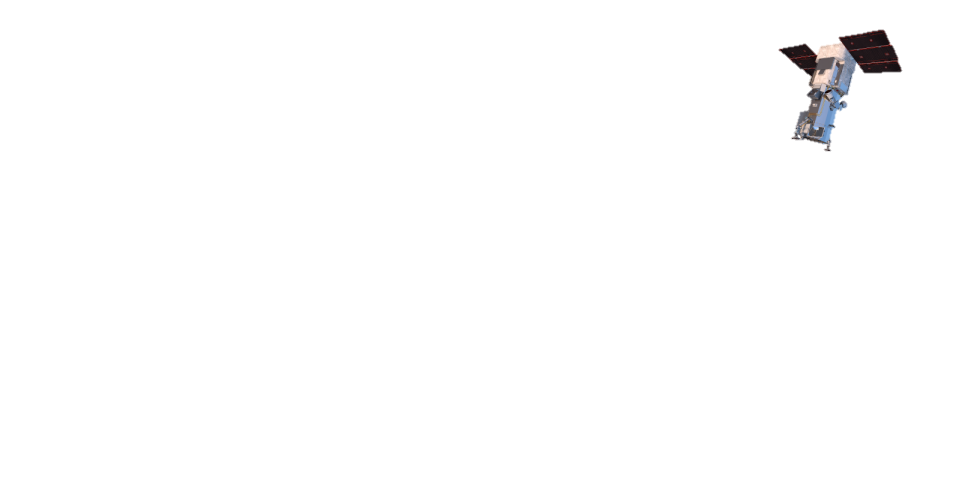 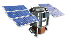 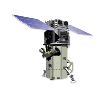 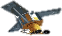 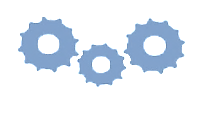 GBD Partner Tools
Storage
Compute
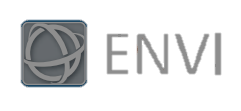 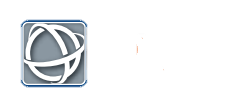 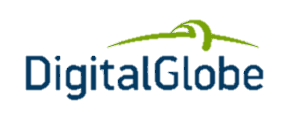 Tools
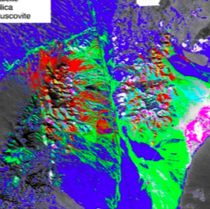 MapsAPI
Catalog API 
Workflow API
[Speaker Notes: Aligned with an affordable business model to enable large scale compute]
GBDX can be accessed via a UI
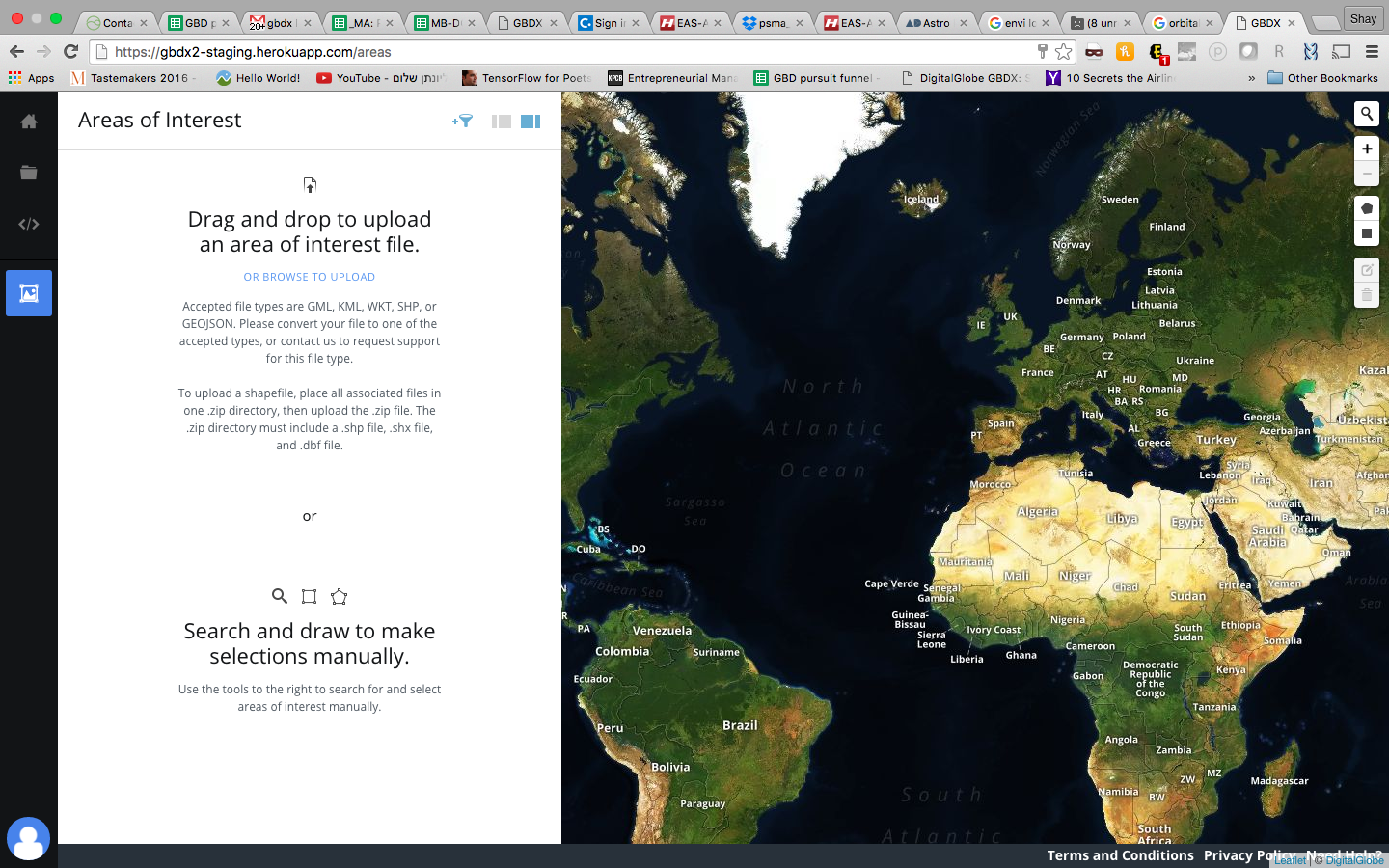 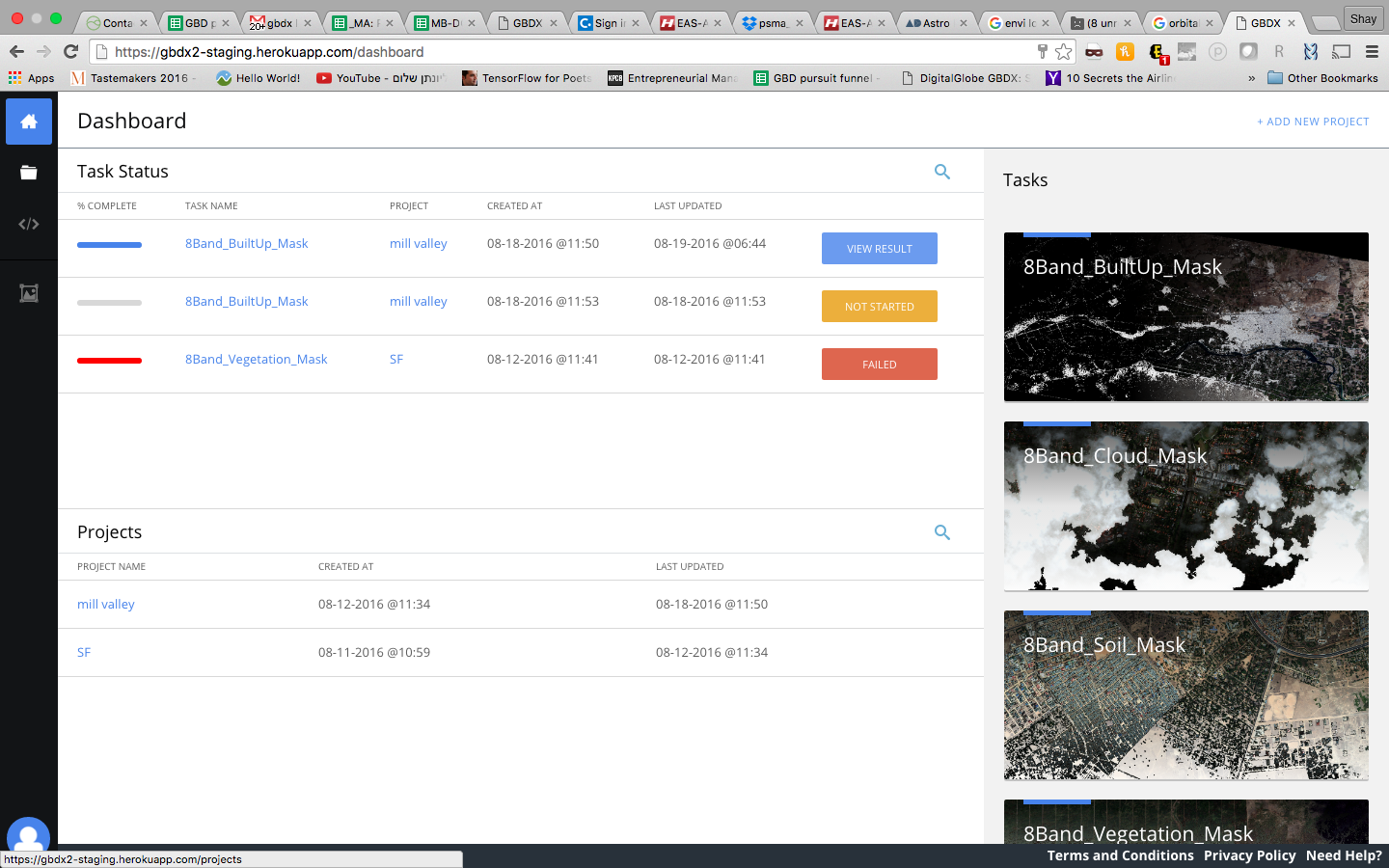 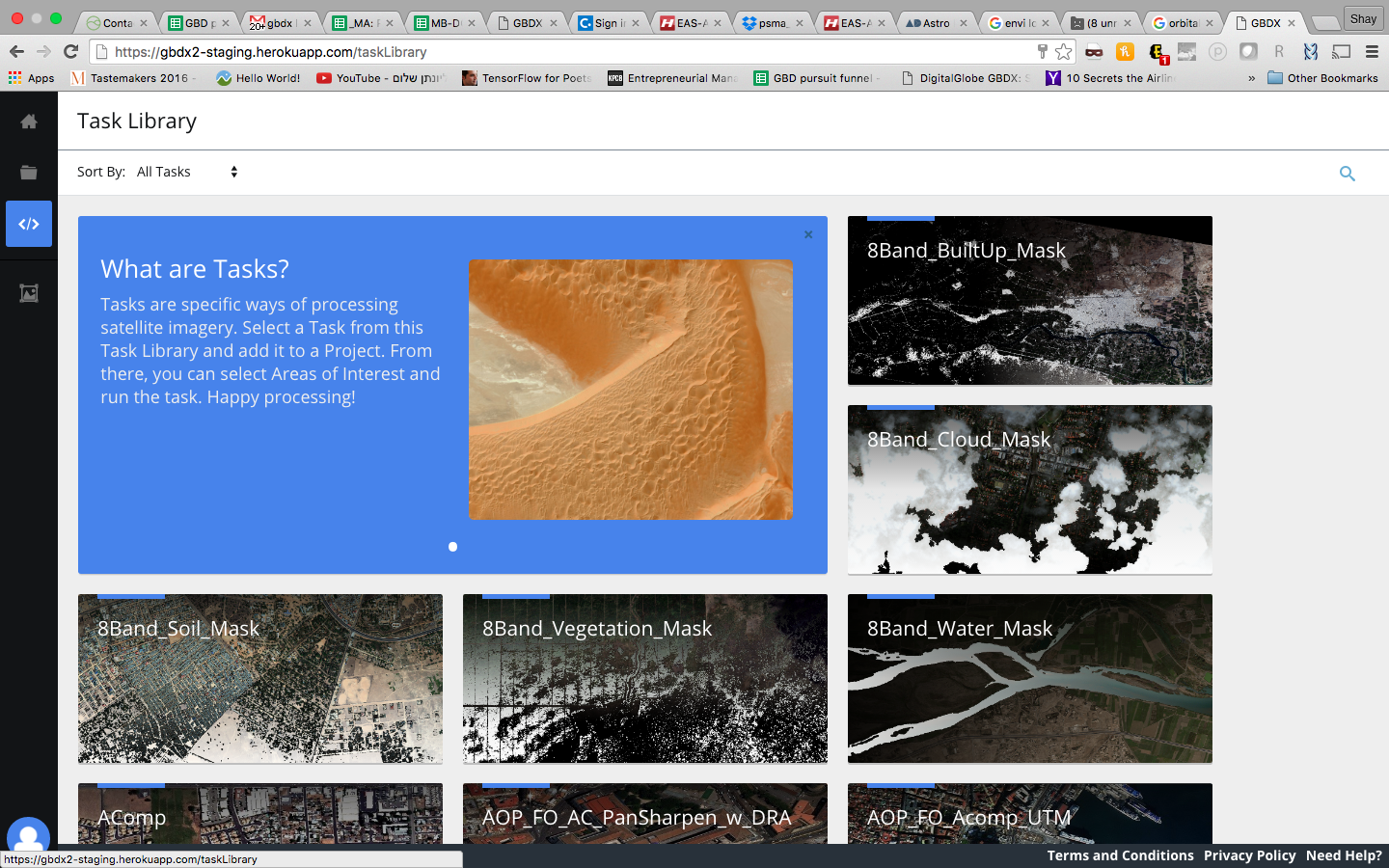 and an API
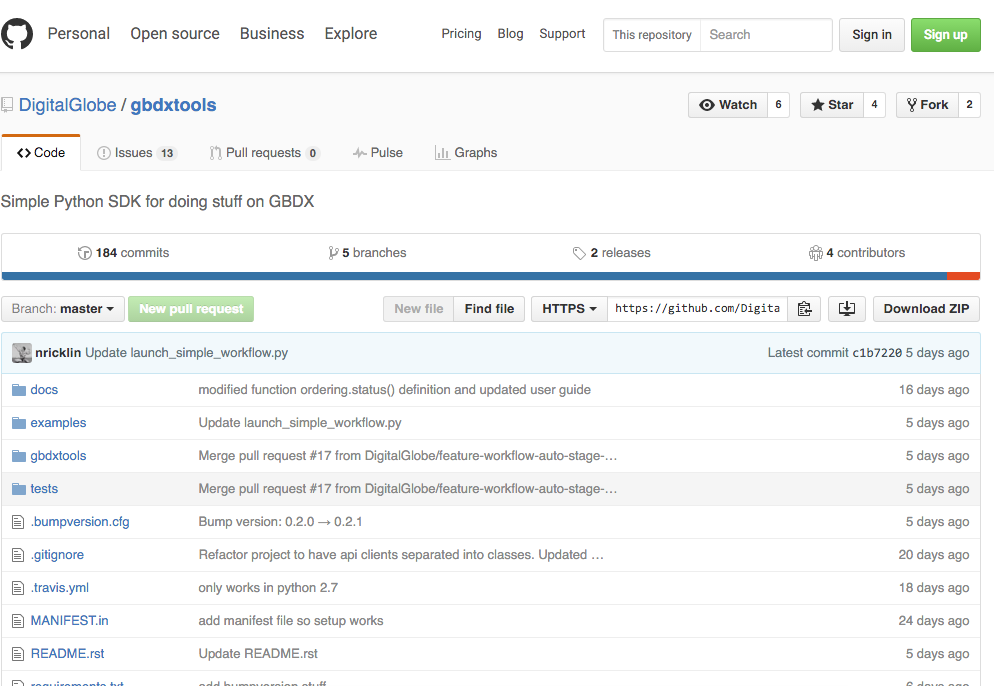 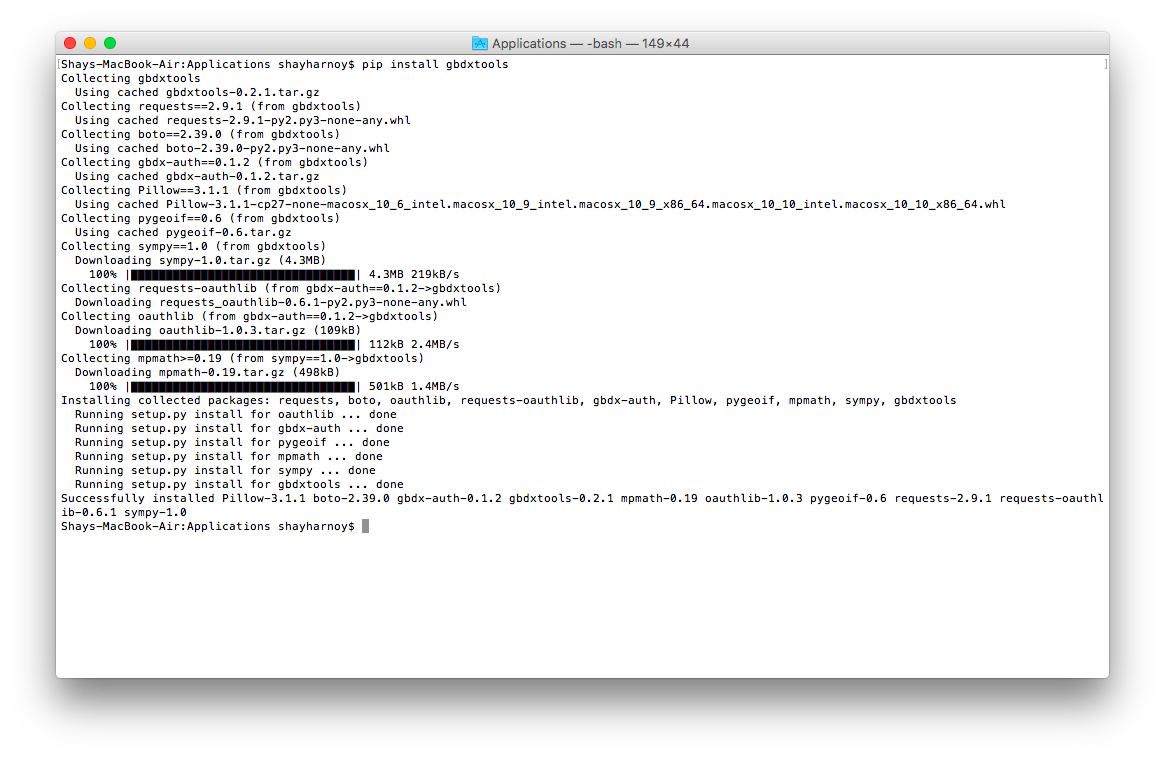 Detecting infrastructure change
Atmospheric Compensation
BUE
Impervious Layer
Alignment
Fancy Diff
Atmospheric Compensation
BUE
Impervious Layer
[Speaker Notes: BUE – built up extent]
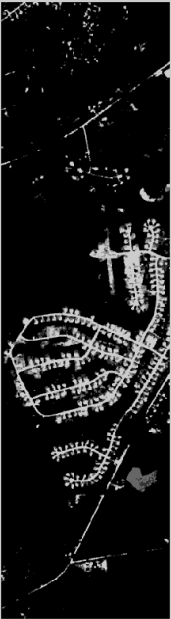 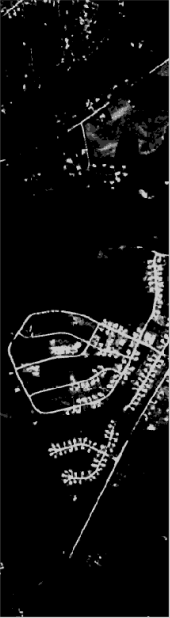 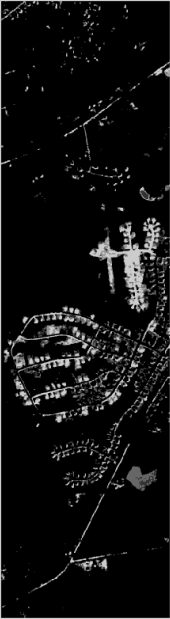 IL (before)
IL (after)
Change Index
LMI
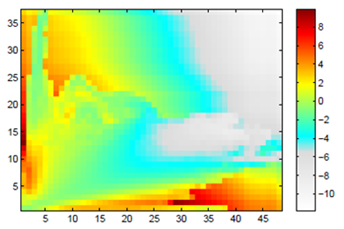 Maps to area of strongly confident change
Maps to area of less confident change
Note: misalignment causes false-alarms
[Speaker Notes: Based on Localized Mutual Information]
Detecting Infrastructure Change …. at scale
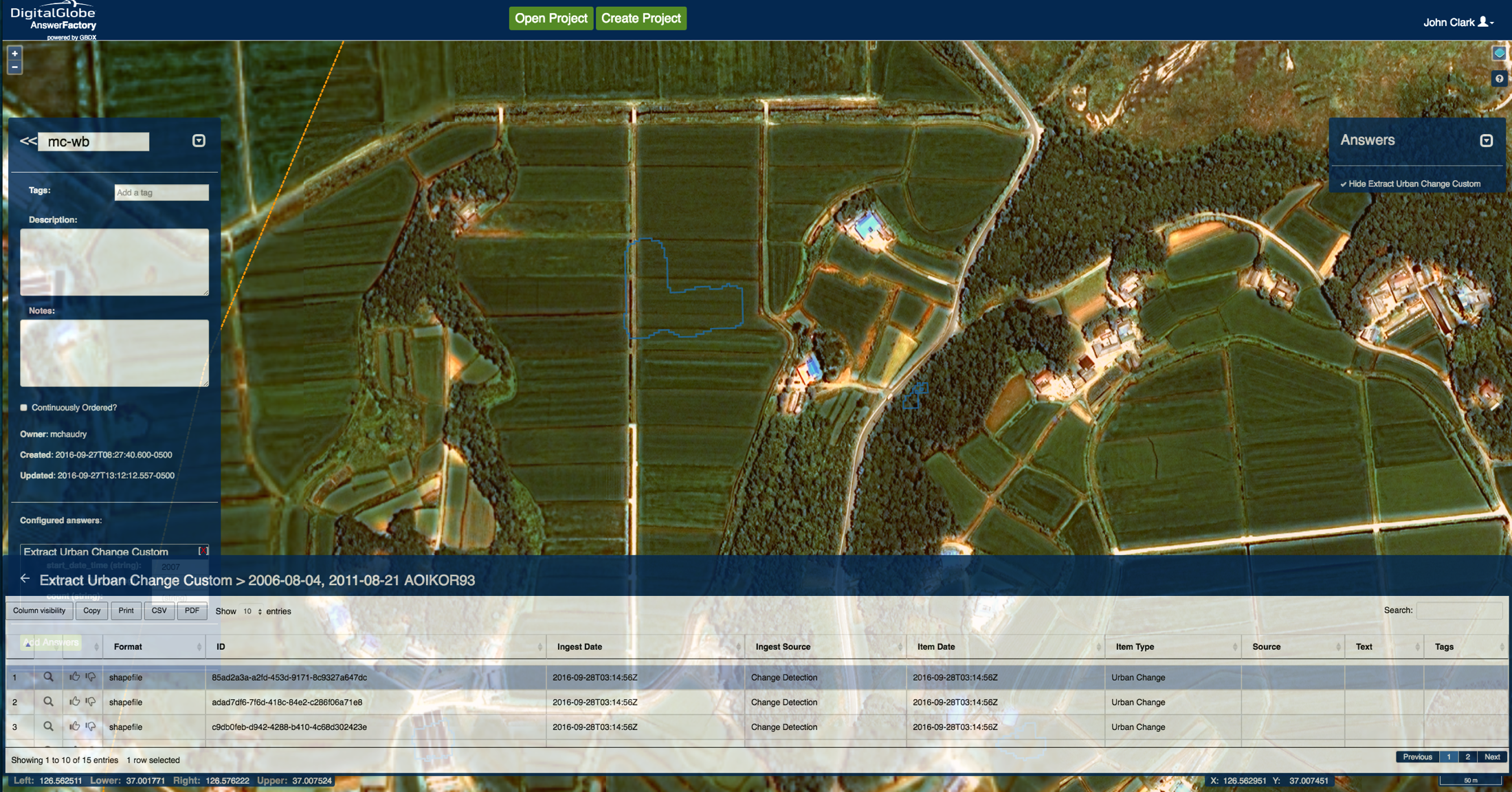 [Speaker Notes: Easy to use and running every time a new image is collected from space]
Detecting Infrastructure Change …. at scale
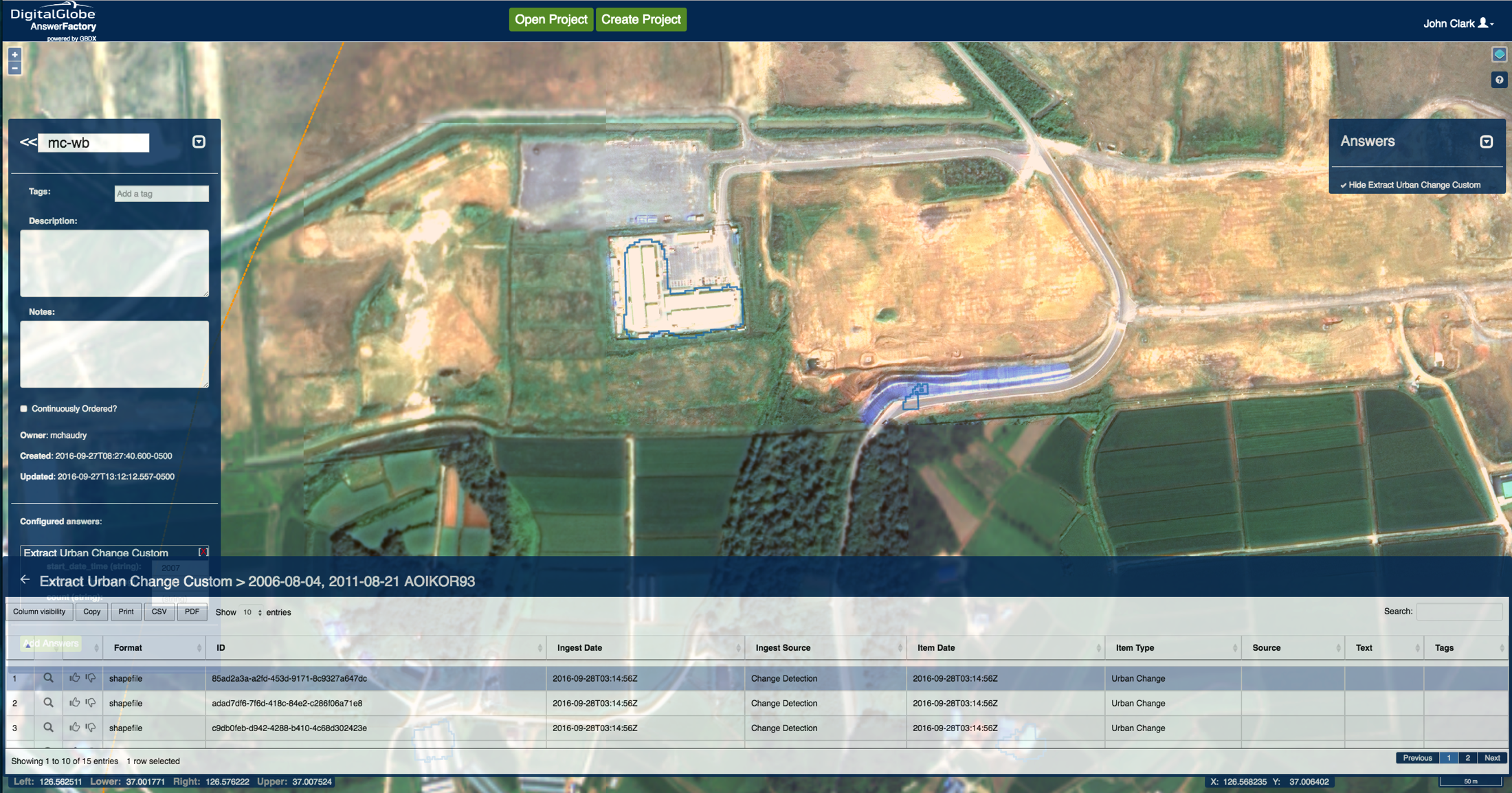 [Speaker Notes: Easy to use and running every time a new image is collected from space]
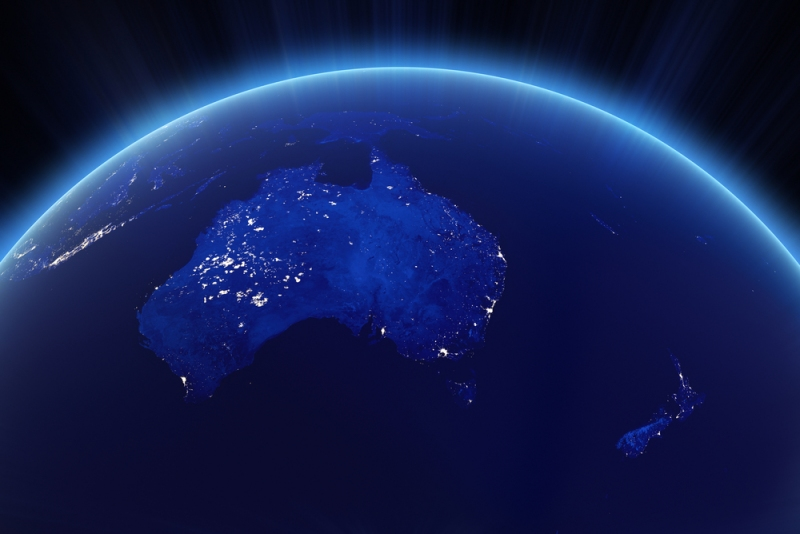 ~ 7.6M sqkm
~ 24M people
~ 13M structures
Geoscape for Australia
		-> when good enough, needs to be really good
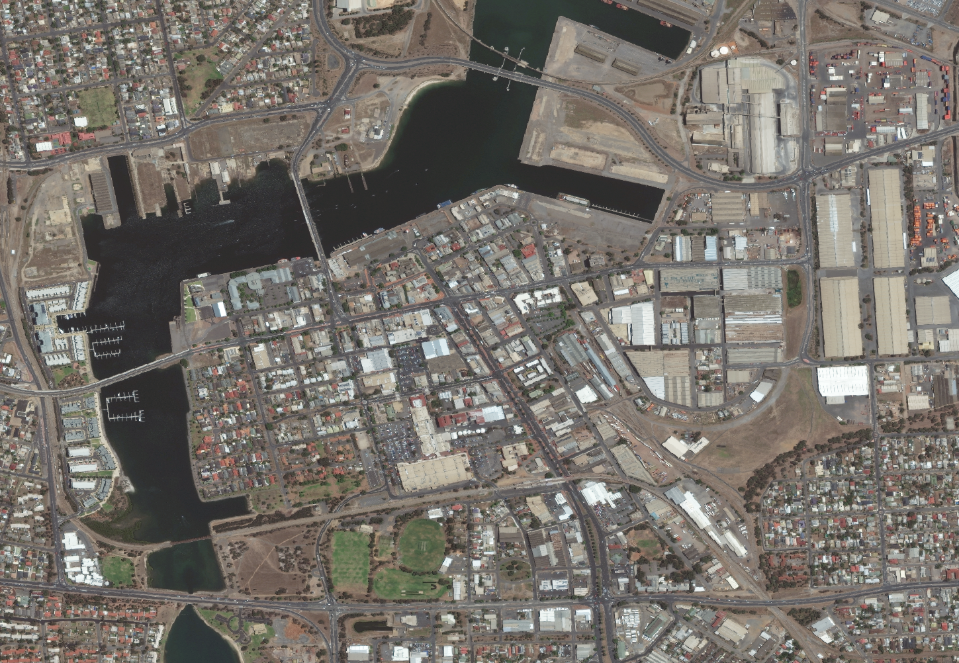 High Resolution Imagery
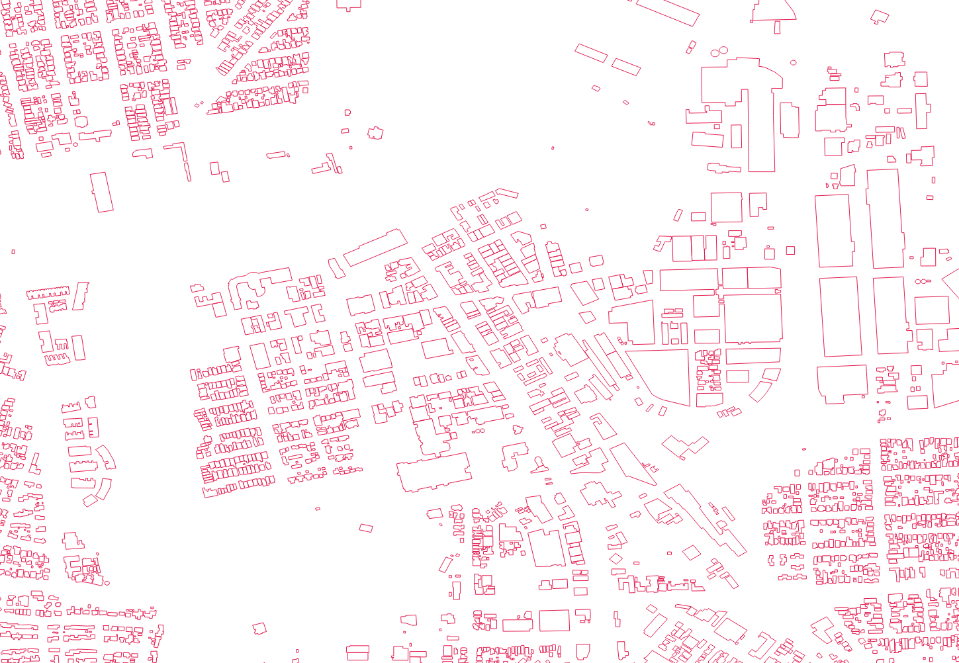 Extract Building Footprints
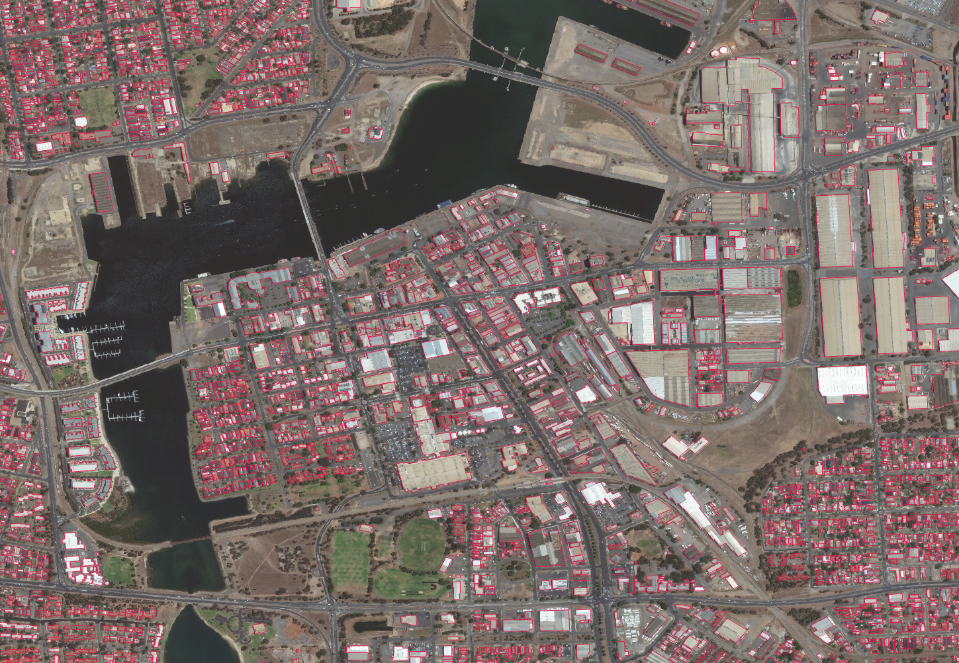 Building Footprints
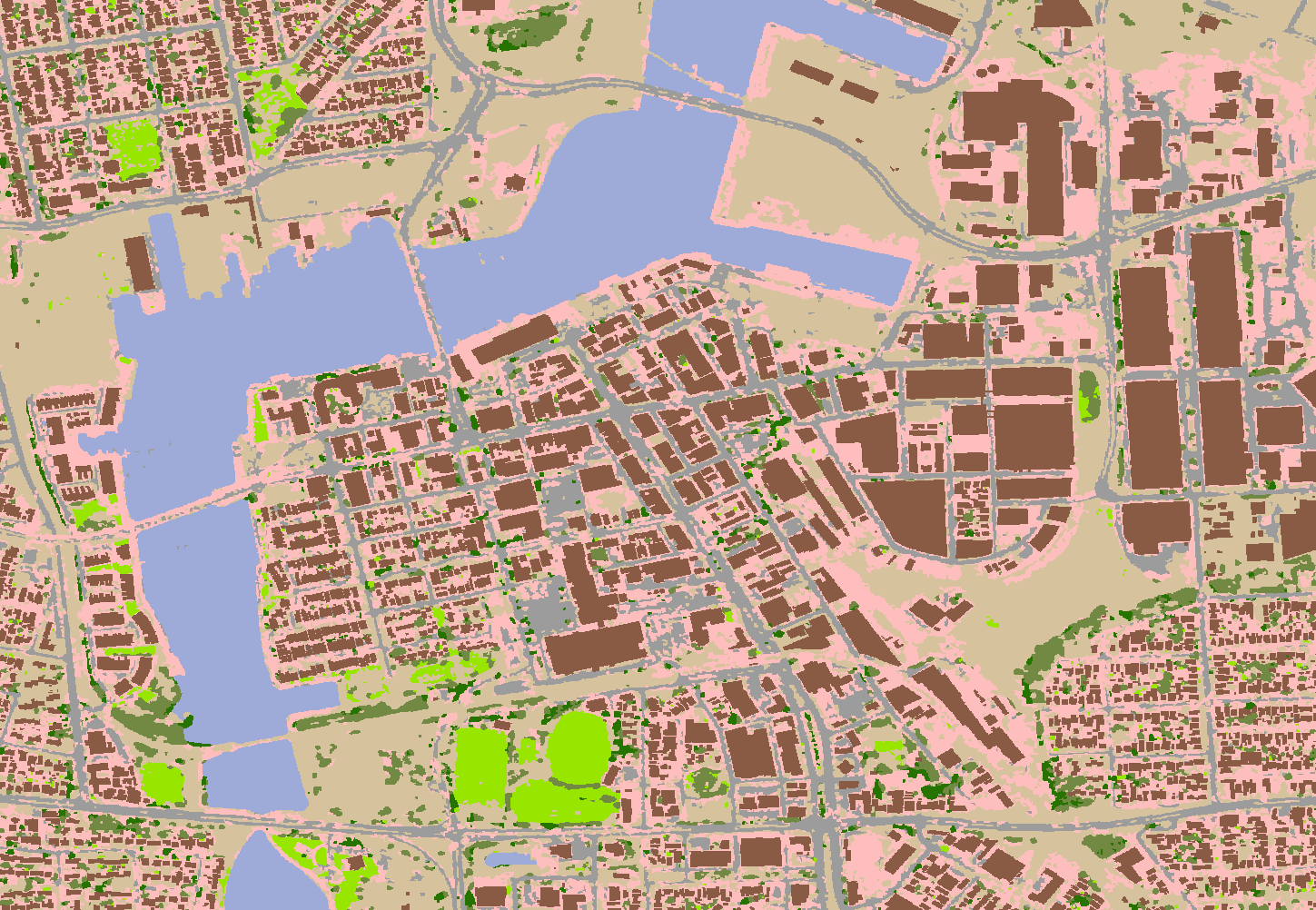 High Resolution Land Cover Map
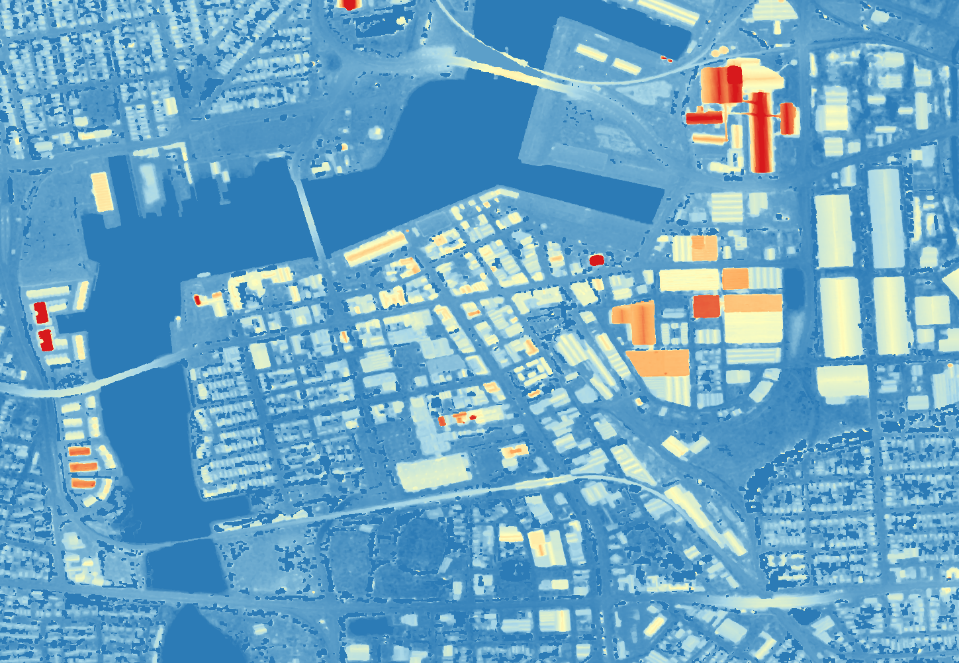 Digital Surface Model – Elevation Map
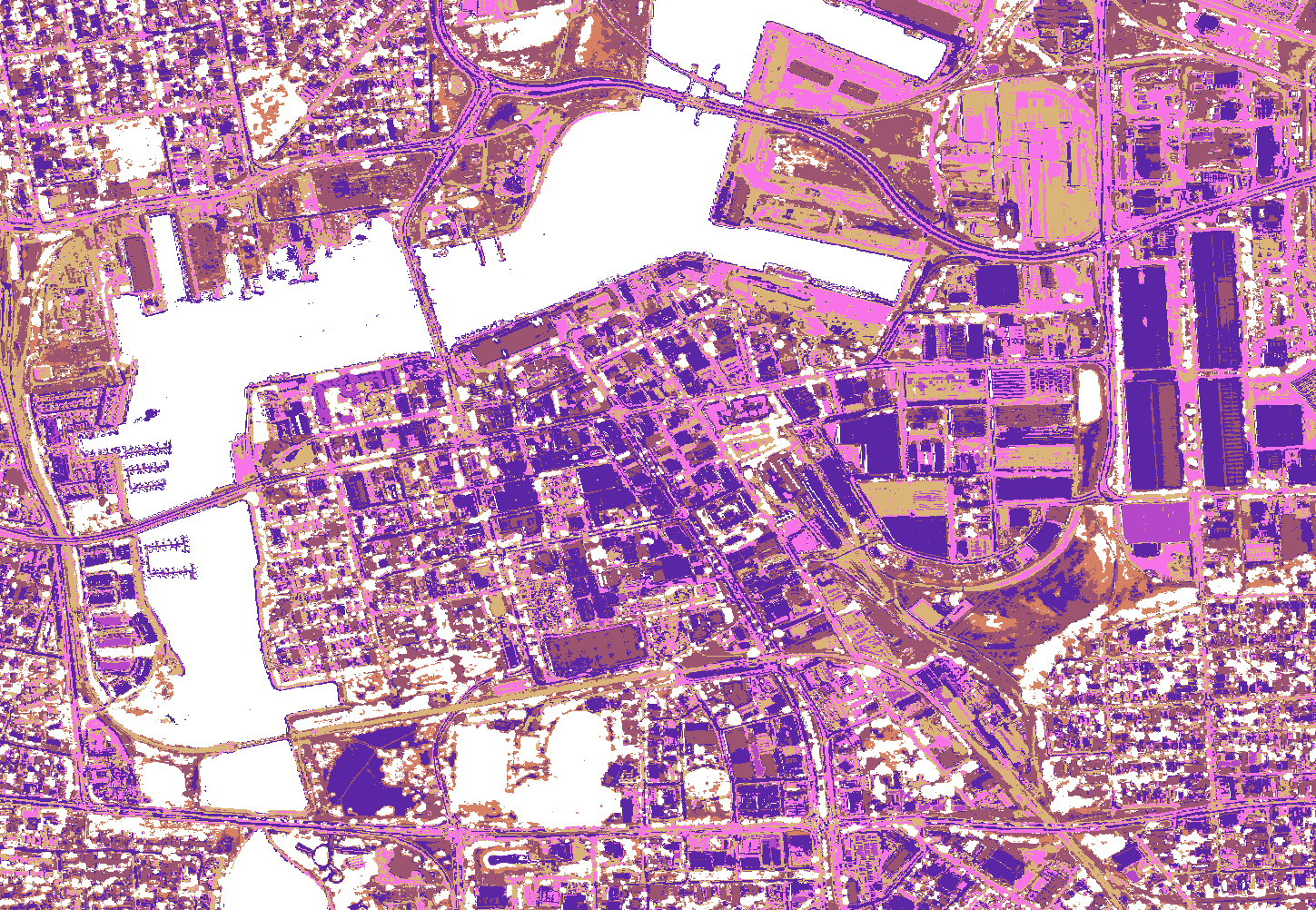 Spectral Analysis to Extract Roof Material Type
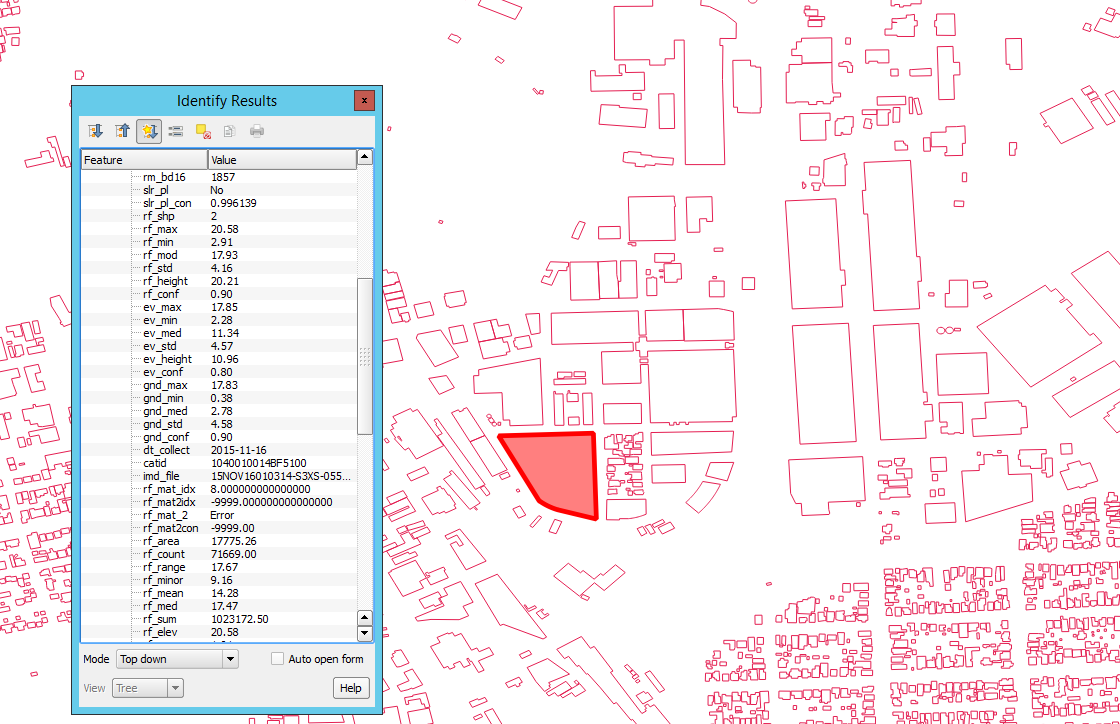 Spatial Database with Comprehensive Building Attributes
Challenges  Opportunities!
Most of your time is wasted on data management & pre-processing

Model portability across regions and collections

Leveraging (and loving!) the unknown
[Speaker Notes: GBDX
Leverage traditional methods along with new methods 
Is statistical analysis good enough?]